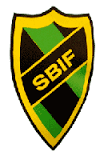 Sidsjö-Böle IF P08 Sponsorpaket
PLATINUM
Vårt mest exklusiva erbjudande, ett paket enligt dina önskemål. Pris och innehåll enligt överenskommelse
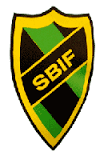 Sidsjö-Böle IF P08 Sponsorpaket
GULD
Logga på lagets sida på laget.se
Logga på träningstillbehör (exkl schablon och tryck)
Mobil reklamplats vid sammandrag
Reklam via e-post alternativt SMS,        2 gånger per säsong
Logga på spelschema alt. meny
Möjlighet till event vid ett sammandrag
Pris 5 000 kr
SILVER
Logga på lagets sida på laget.se
Mobil reklamplats vid 1 sammandrag
Reklam via e-post alternativt SMS,        2 gånger per säsong
Logga på spelschema alt. meny


Pris 3 000 kr
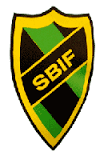 Sidsjö-Böle IF P08 Sponsorpaket
BRONS
Mobil reklamplats vid 1 sammandrag
Reklam via e-post alternativt SMS,   1 gång per säsong


Pris 1 500 kr
SUPPORTER
Du bidrar direkt till cupavgifter för laget och får lagets tacksamhet och kommer omnämnas under säsongen. Det perfekta paketet för släkt och vänner som vill stötta laget.




Pris 500 kr